IFB-Training
Science ouverte et principe FAIR dans un projet de bioinformatique, 28-30 juin 2021
https://ifb-elixirfr.github.io/IFB-FAIR-bioinfo-training/session2021.html
Atelier optionnel de travail sur le matériel pédagogique de la formation 
à destination de futurs formateurs
Programme
Mercredi 30 juin 2021  : 9:00-16:00
Atelier optionnel de travail sur le matériel pédagogique de la formation à destination de futurs formateurs

9:00 - 10:00   Bilan des évaluations des participants. Points forts et points à améliorer
10:00 - 12:00  Travail sur le matériel de cours (diapos, exercices) 
12:00 - 13:00  Déjeuner
13:00 - 15:00  Travail sur le matériel de cours (diapos, exercices) 
15:00 - 16:00  Restitution et Conclusion
[Speaker Notes: 12 participants/15
le jour 3 démarre avec le bilan des résultats du questionnaire]
Proposition d’ateliers de travail sur les supports pédagogiques
Modalités
Matin (10h-12h) : Use cases et profils d’utilisation en bioinfo 
Profil doctorant/post-doctorant/chercheur (mon analyse en 1-clic)
Profil bioanalyste sur plateforme/plateau bioinfo (reproductibilité de workflows sur différents jeux de données)
Profil développeur d’outil (site web développeur, visibilité++)
Après-midi (13h-15h) : travail en 3 sous-groupes de 3 personnes 
Atelier « Fiche guide d’un Use case »
Atelier « Fiche résumé d’un outil particulier»
Atelier « CheatSheet de la reproductibilité des analyses »
Restitution en plénière de 15h à 16h
[Speaker Notes: 12 participants/15
le jour 3 démarre avec le bilan des résultats du questionnaire]
Imbrication des outils
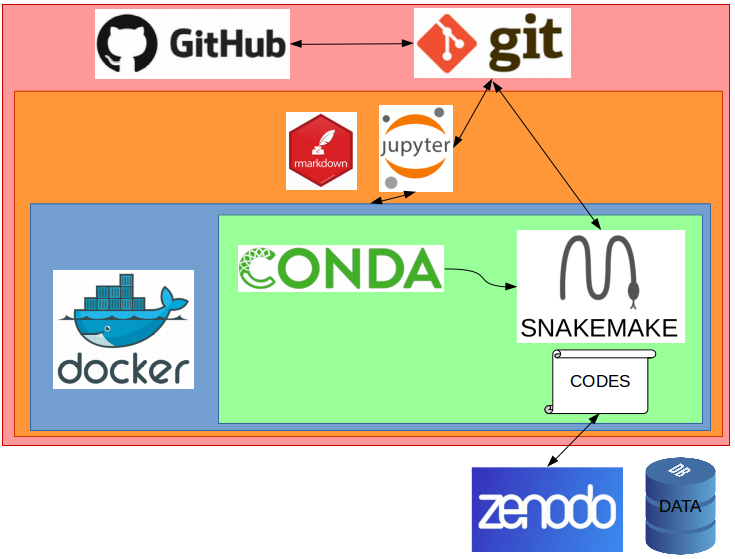 ‹#›
Atelier 1 : différents Use cases en bioinfo
[Speaker Notes: 12 participants/15
le jour 3 démarre avec le bilan des résultats du questionnaire]
Reproductibilité : Ce qu’on a appris en formation
Comment utiliser Git pour suivre les modifications du code 
Comment utiliser le gestionnaire de paquets et d'environnements Conda 
Comment utiliser le gestionnaire de workflows  Snakemake 
Comment utiliser R Markdown pour générer des rapports automatisés 
Comment utiliser les notebooks Jupyter pour documenter votre analyse 
Comment utiliser Docker et Singularity pour distribuer des environnements de calcul conteneurisés
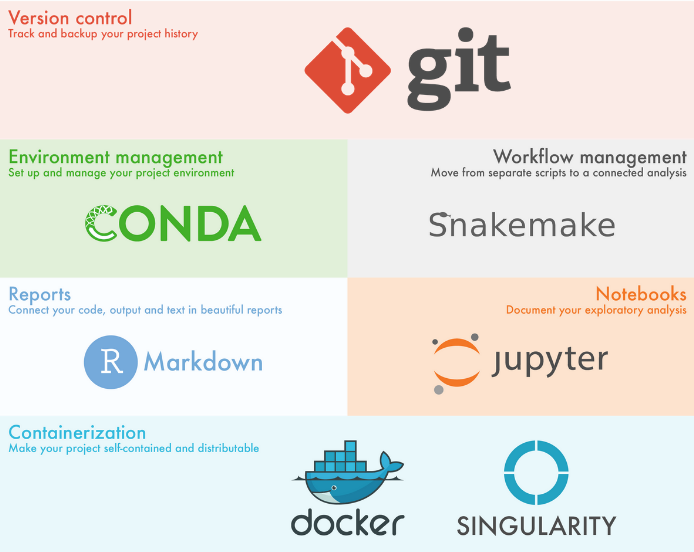 https://nbis-reproducible-research.readthedocs.io/en/latest
‹#›
Reproductibilité : où en est-on ?
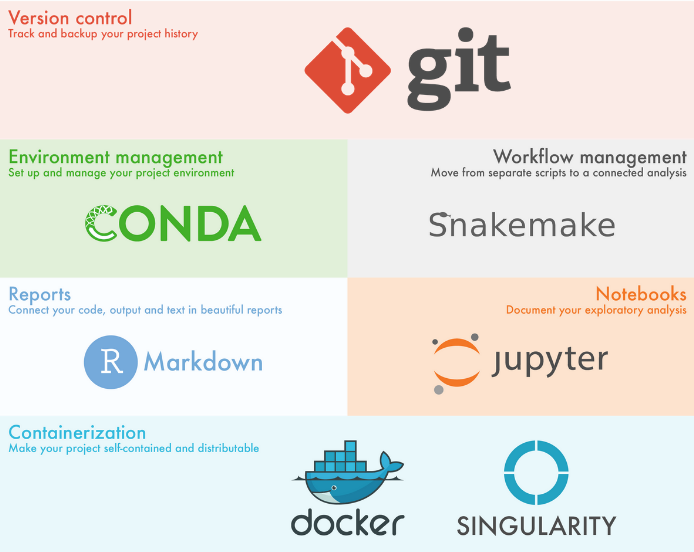 Chaque outil est représenté par une pastille de couleur différente
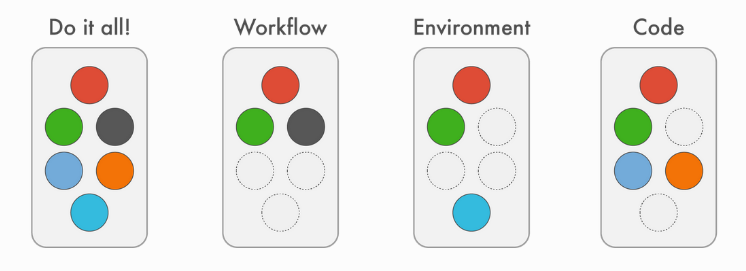 https://nbis-reproducible-research.readthedocs.io/en/latest
‹#›
Reproductibilité : où en est-on ?
Pour chaque outil, l’intensité de la couleur indique le niveau d’usage
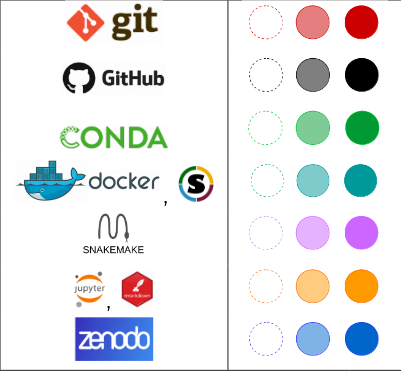 ‹#›
Consigne atelier matin
Choisir un Use case parmi doc/postdoc/chercheur, bioanalyste/bioinfo dans une plateforme ou équipe ou développeur d’outil bioinfo
Travailler sur une fiche « guide »  récapitulant le type et le niveau d’usage préconisé de chaque outil et la description succincte des étapes clés à respecter
Use case 1 doc/postdoc/chercheur
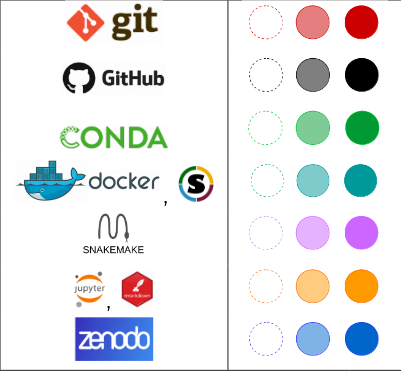 ‹#›
Proposition d’ateliers de travail sur les supports pédagogiques
Modalités
Matin (10h-12h) : Use cases et profils d’utilisation en bioinfo 
Profil doctorant/post-doctorant/chercheur (ma thèse en 1-clic)
Profil bioanalyste sur plateforme/plateau bioinfo (reproductibilité de workflows sur différents jeux de données)
Profil développeur d’outil (site web développeur, visibilité++)
Après-midi (13h-15h) : travail en sous-groupes (3 personnes + helper)
Atelier « Fiche guide d’un Use case »
Atelier « Fiche résumé d’un outil particulier»
Atelier « CheatSheet de la reproductibilité des analyses »
Restitution en plénière de 15h à 16h
[Speaker Notes: 9 participants/15
le jour 3 démarre avec le bilan des résultats du questionnaire]
Fiche guide
Use case :
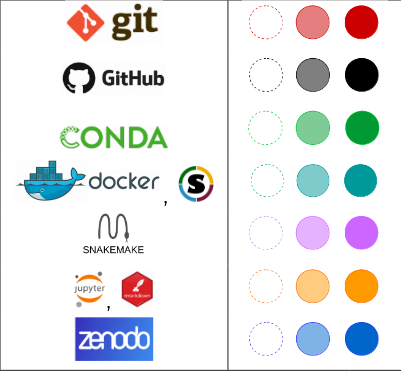 MERCI DE DUPLIQUER CETTE DIAPO
‹#›